Introduction to Komondor
National HPC development
Zoltan Kiss, Head of HPC Dpt.
KIFÜ
Contents
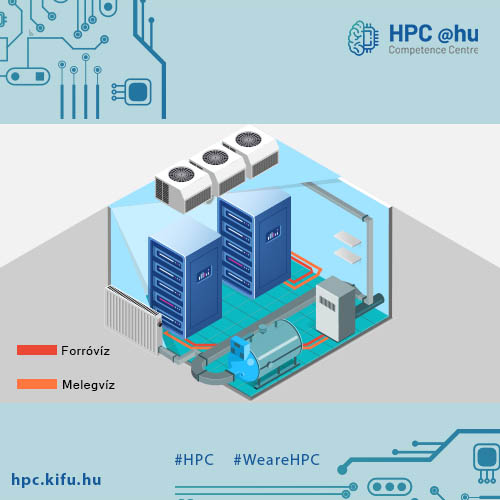 HPC Competence Centre
IT development
HPC infrastructure
Portals
EuroHPC
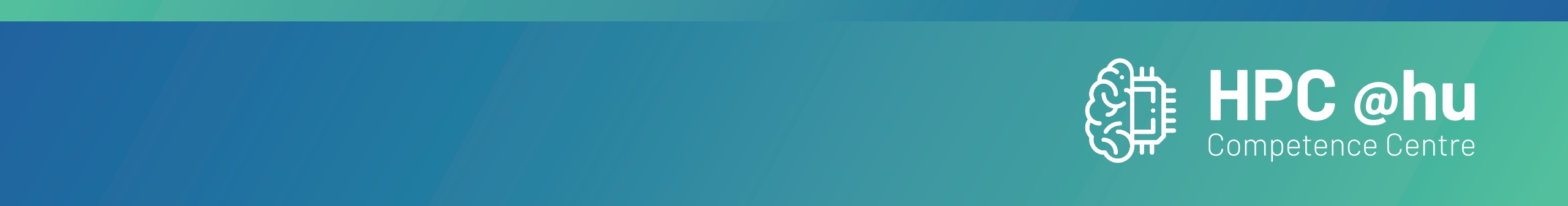 HPC ecosystem
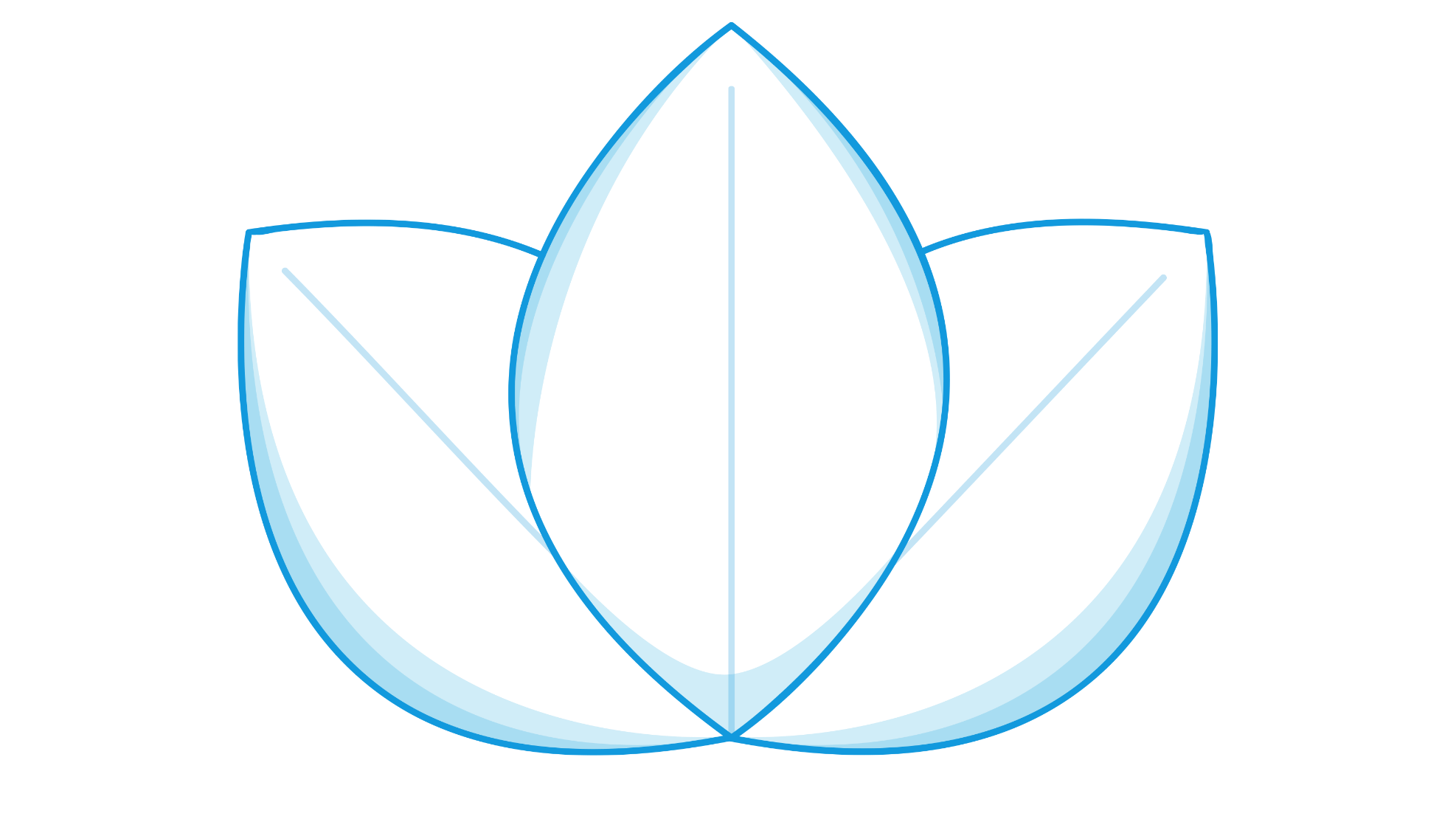 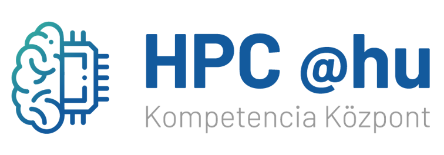 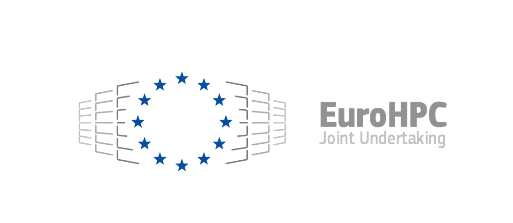 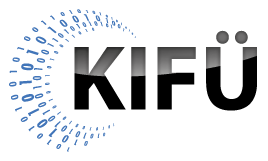 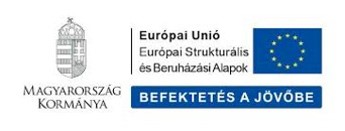 Infrastructure development
Competence Centre and SME relations
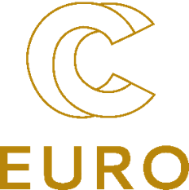 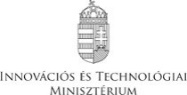 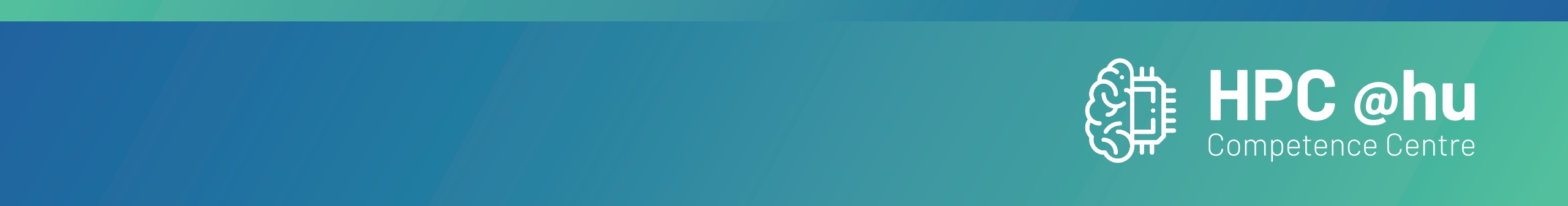 20 years of Hungarian HPC
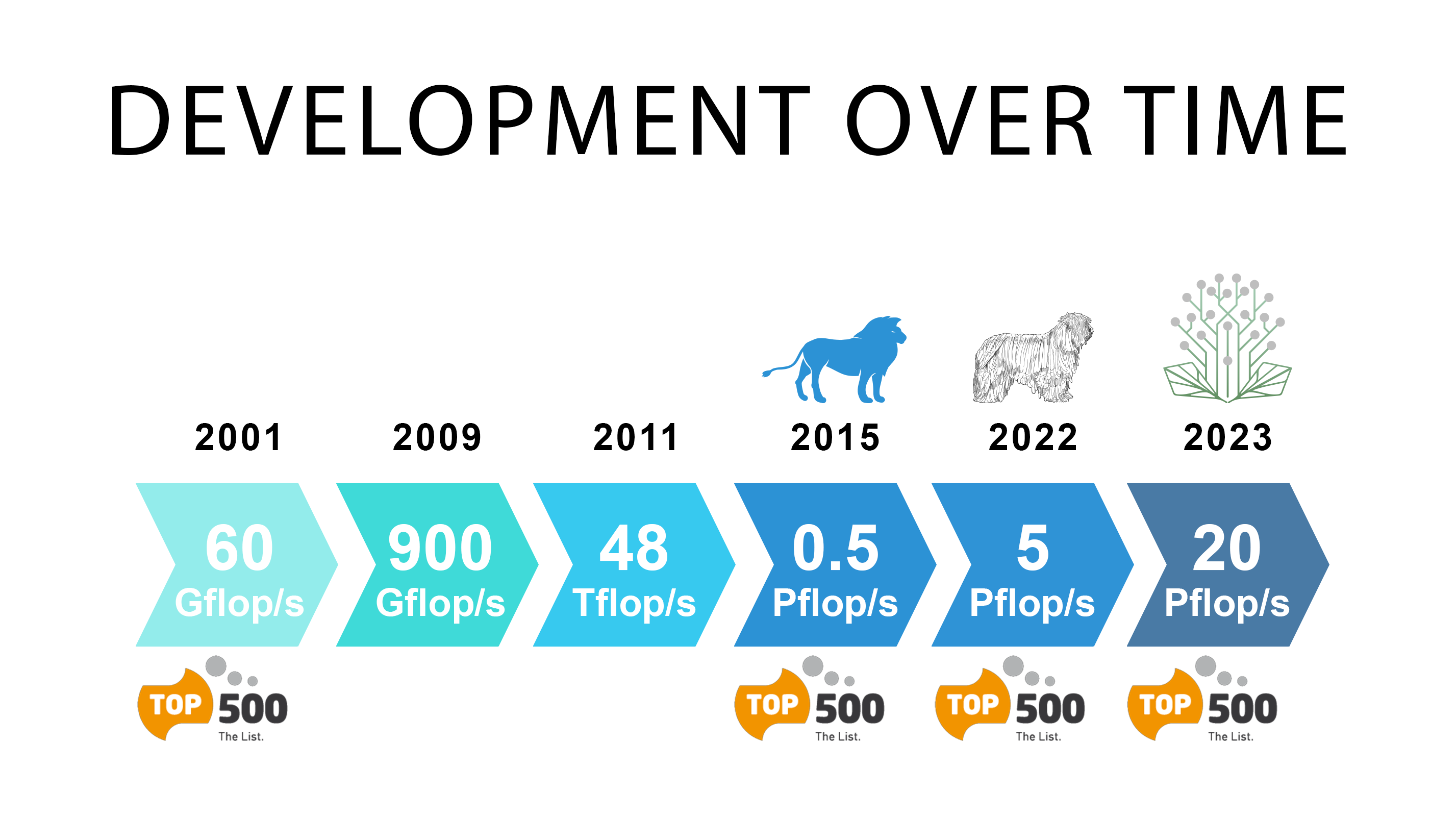 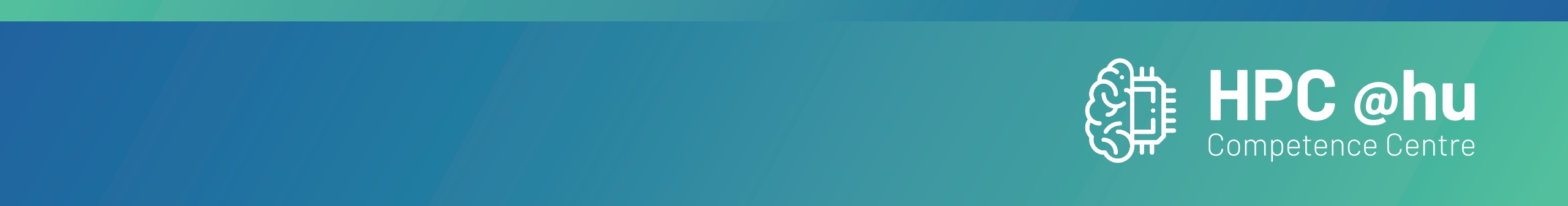 Infrastructure development
Hardware
 Software
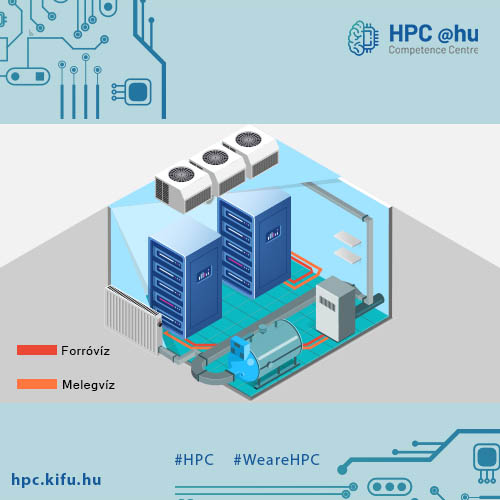 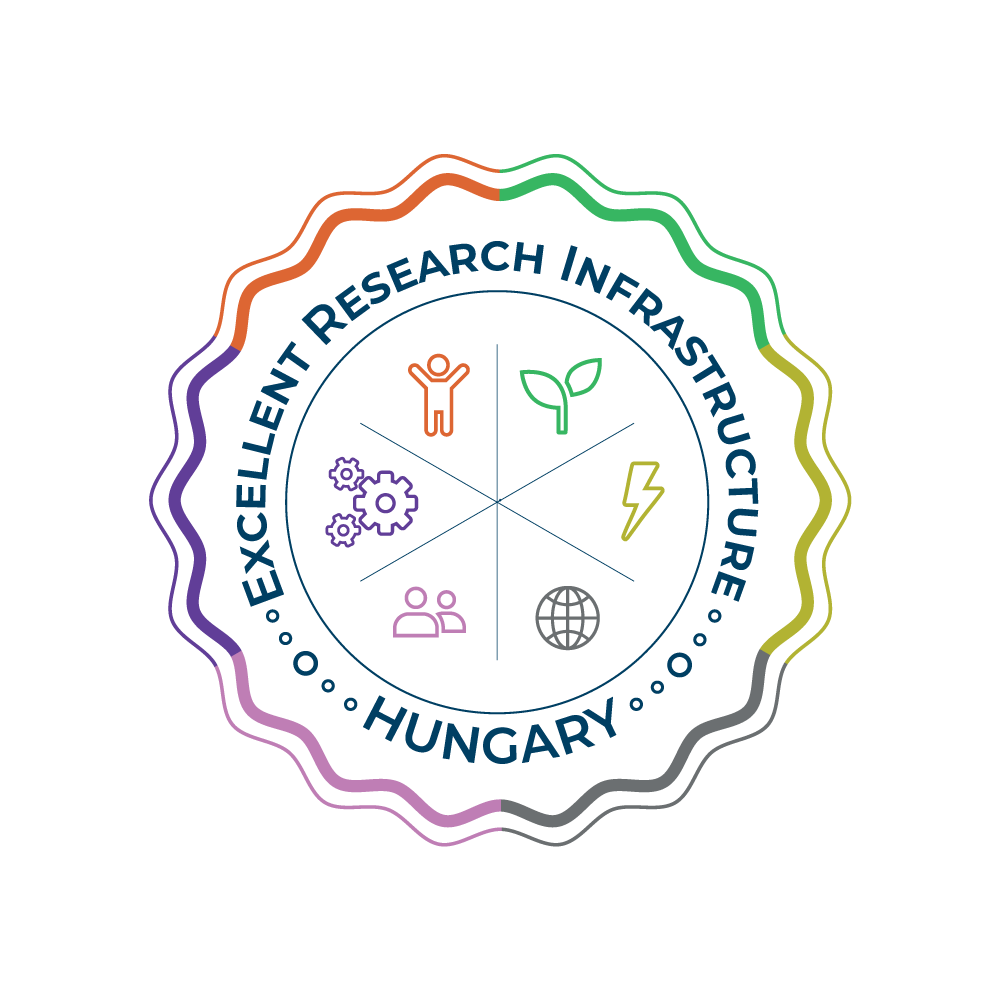 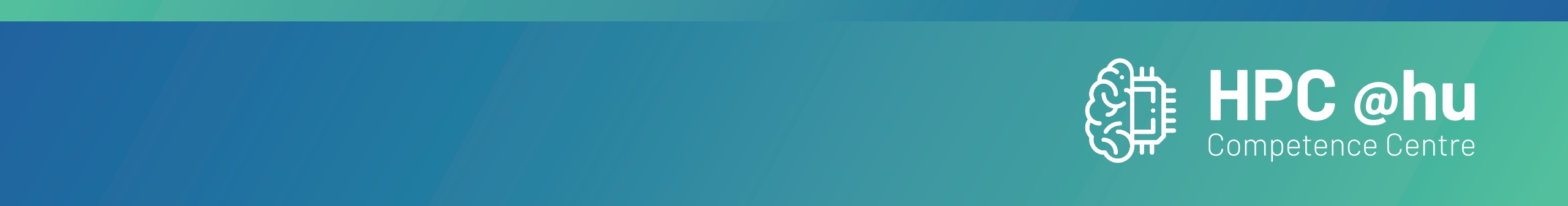 Green DC
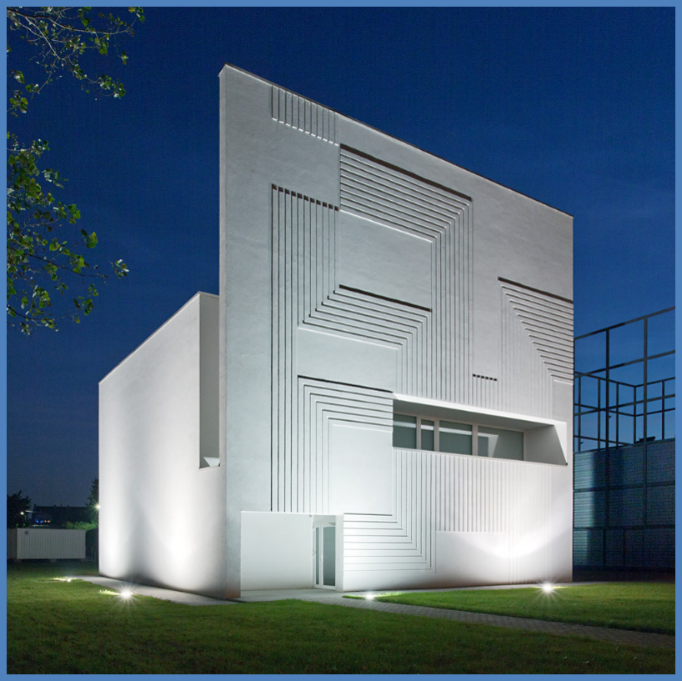 Hot water used
90% air cooled
2022 Q3 – 5+ PF HPC
Efficiency
 Extreme density
 Award winning building designer
 In Debrecen Campus
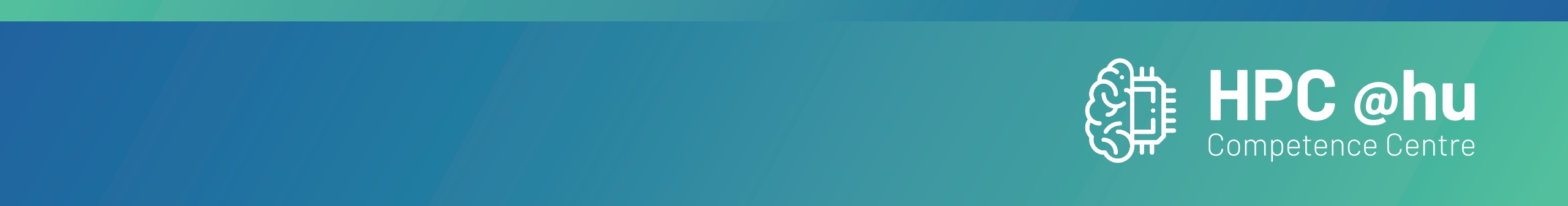 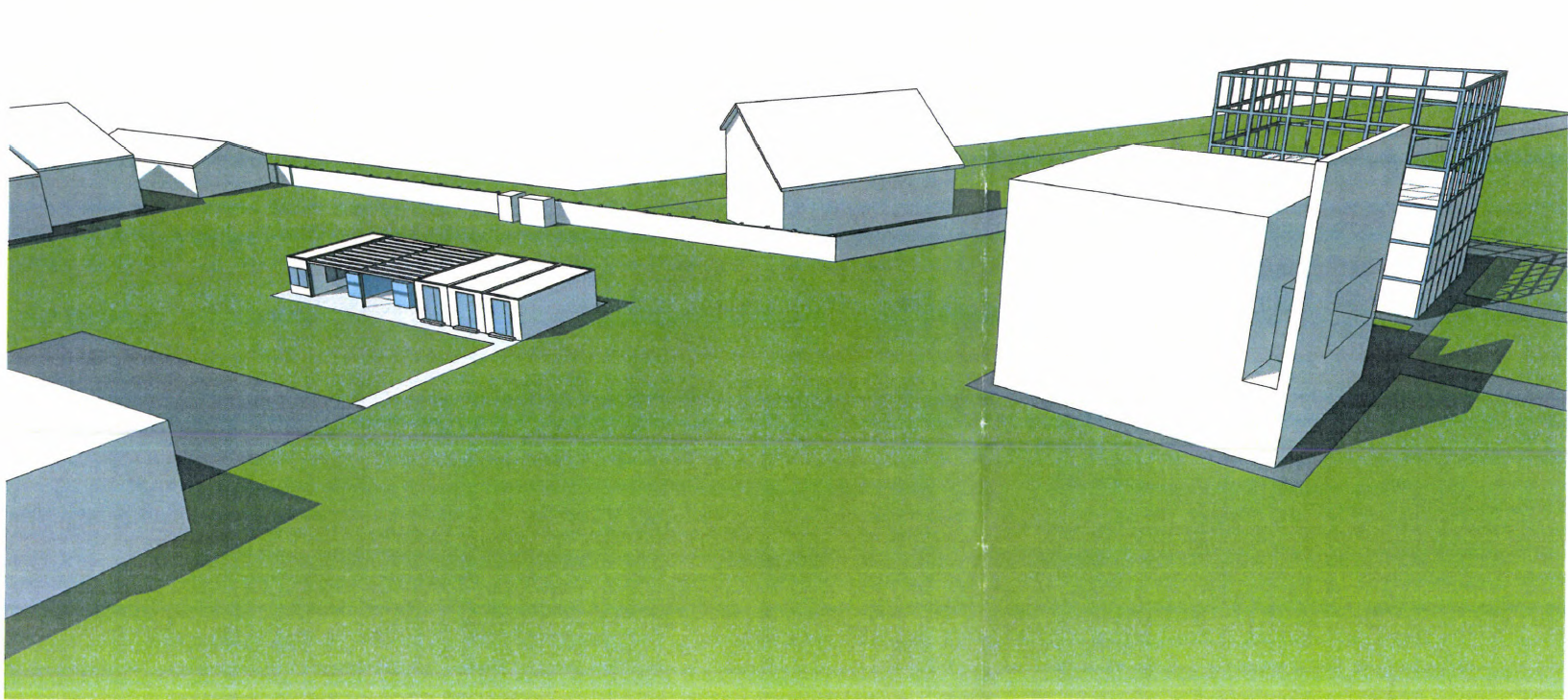 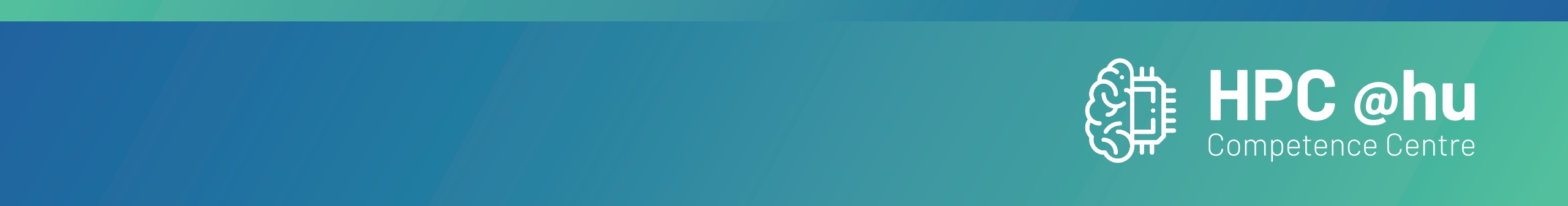 Komondor
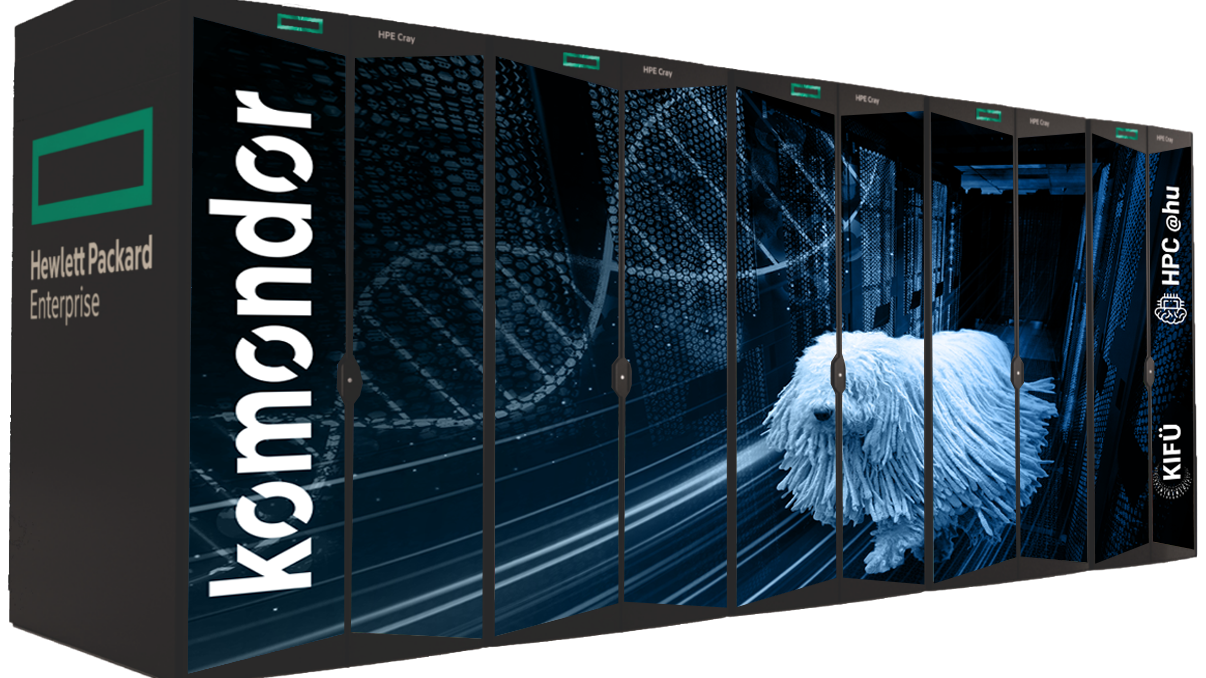 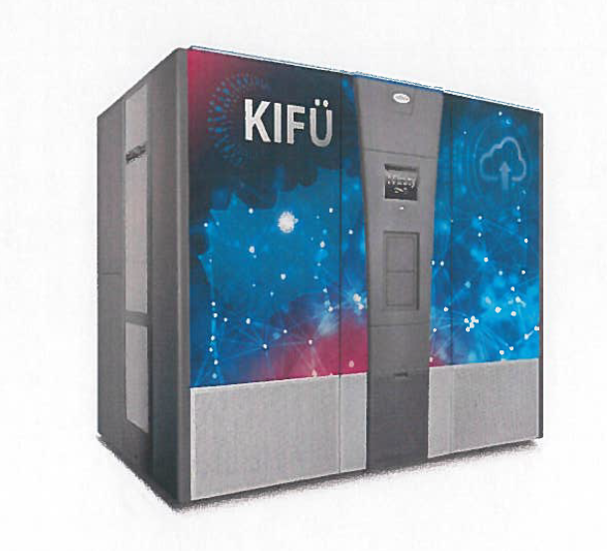 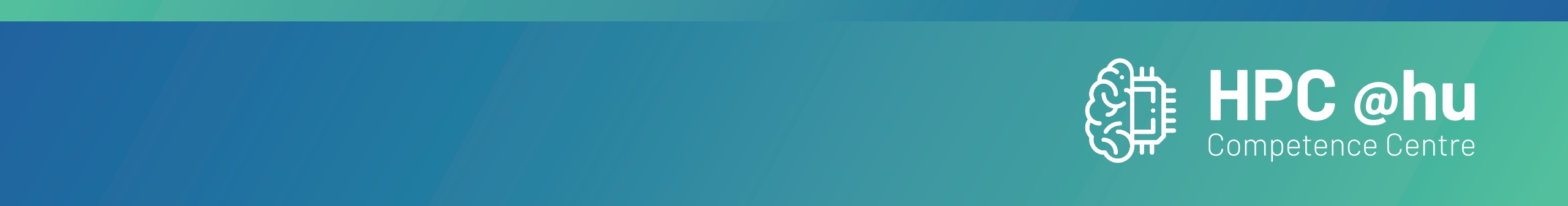 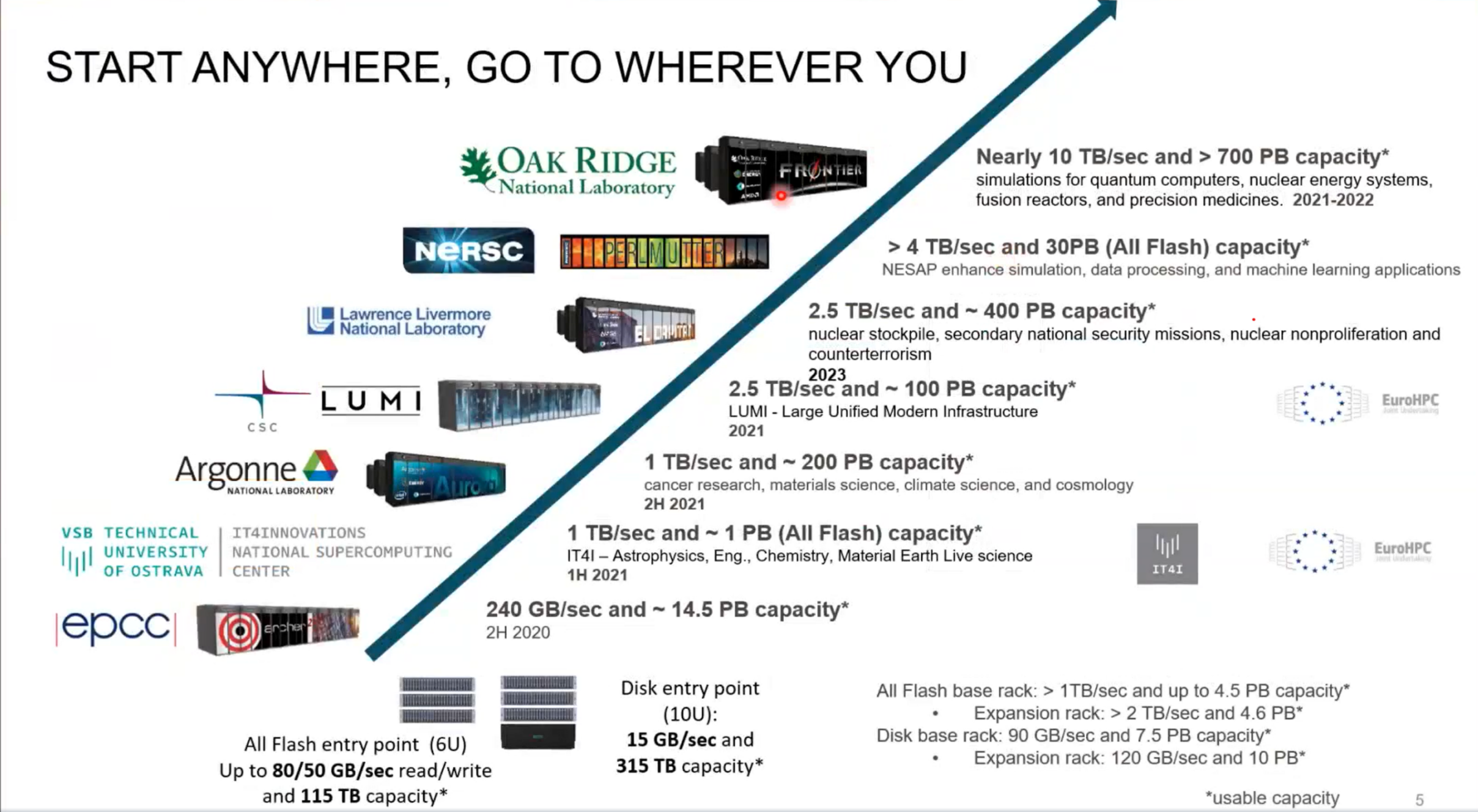 CRAY EX EXASCALE INFARSTRUCTURE
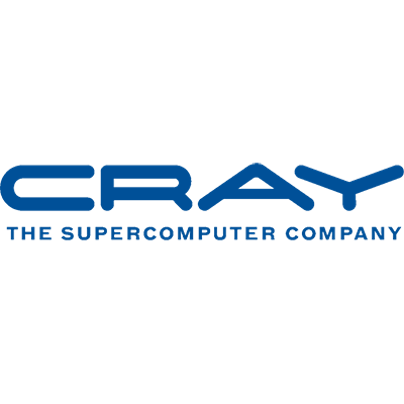 1.5 ExaFlops (US)
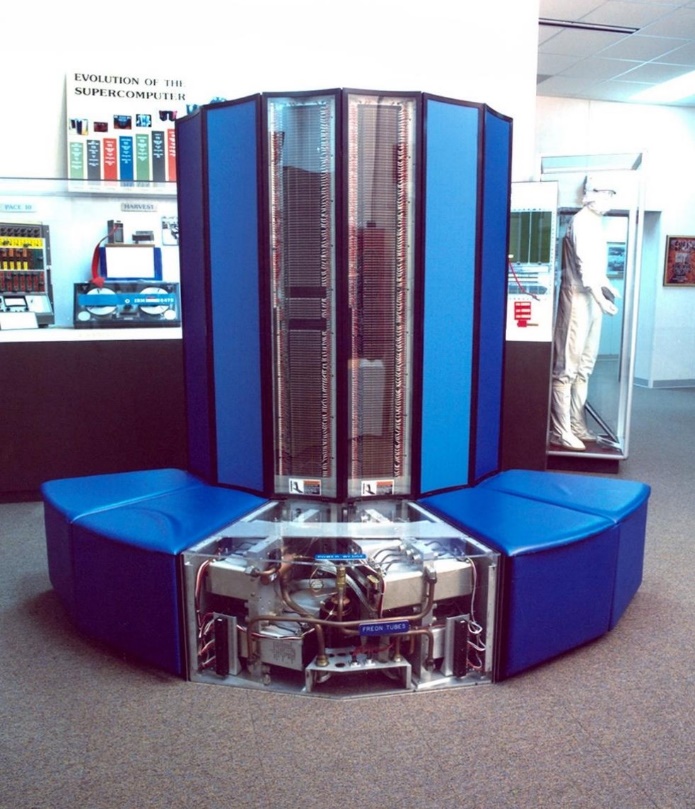 65 Pflops (US)
2 ExaFlops (US)
550 Pflops (EU)
180 Pflops (US)
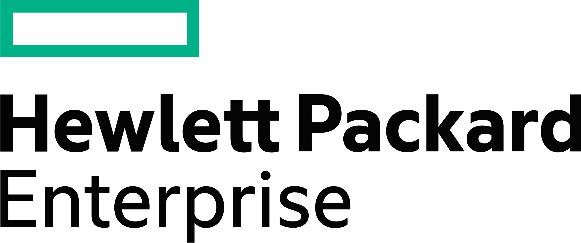 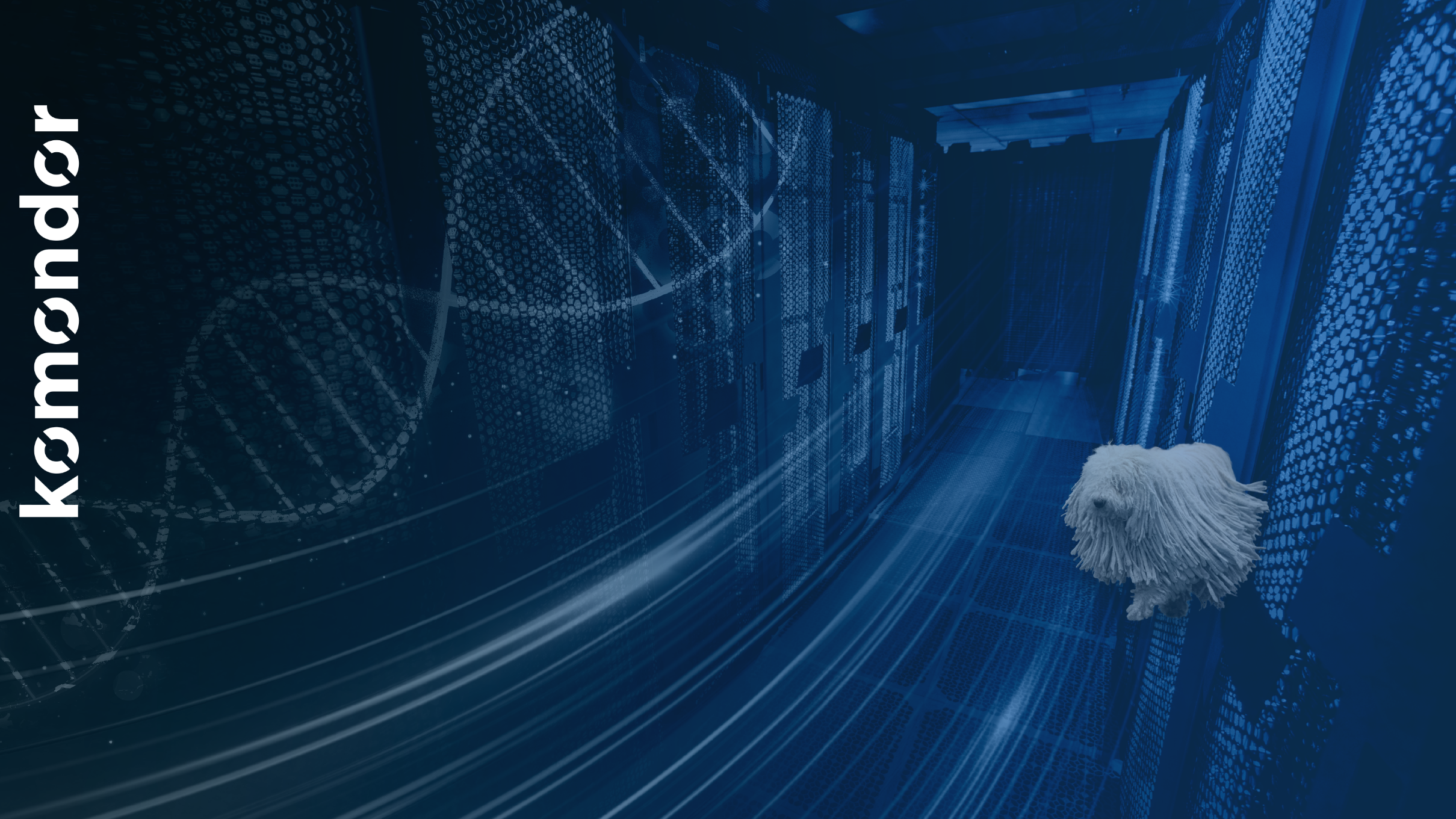 20 000+ CPU mag, 200+ GPU
GPU 4+ PF
CPU 0,7+ PF
Big Data 9+ TB memória
MI partíció  8 GPU/node
2 PB szupergyors storage + 10 PB tape
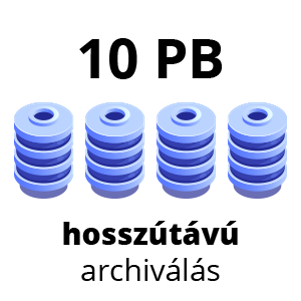 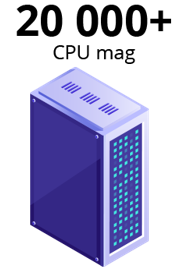 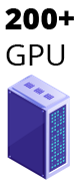 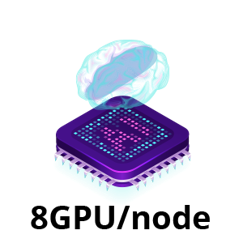 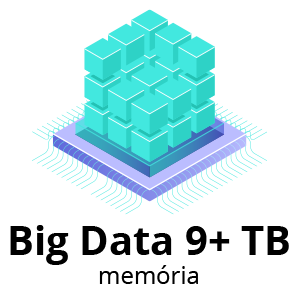 Tape archive
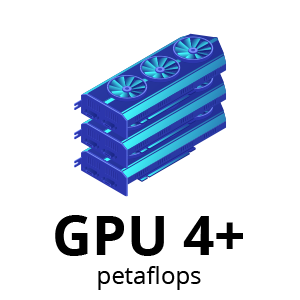 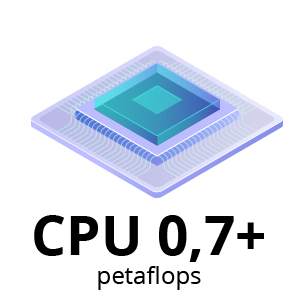 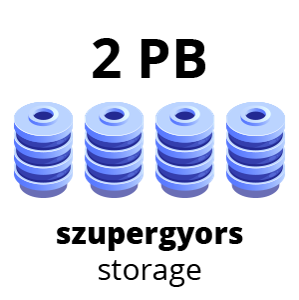 memory
Ultrafast
GPU
MI
CPU
BIG DATA
STORAGE
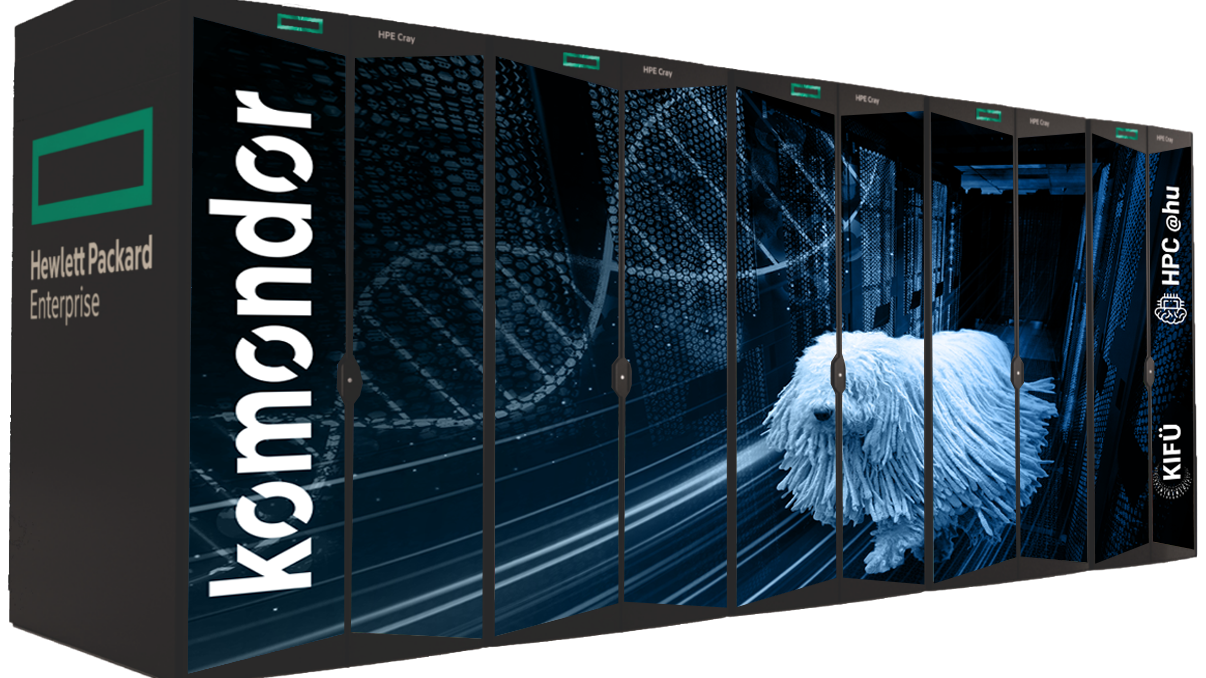 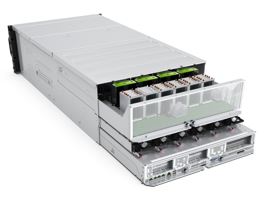 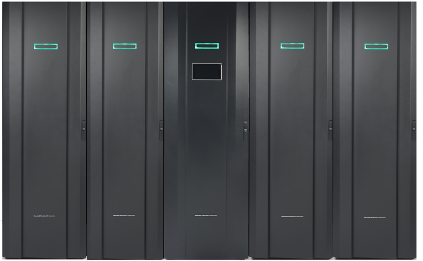 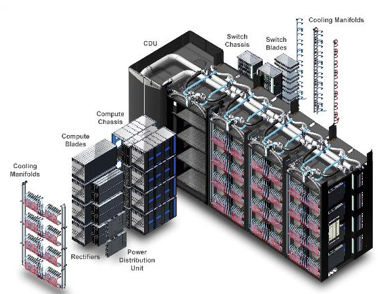 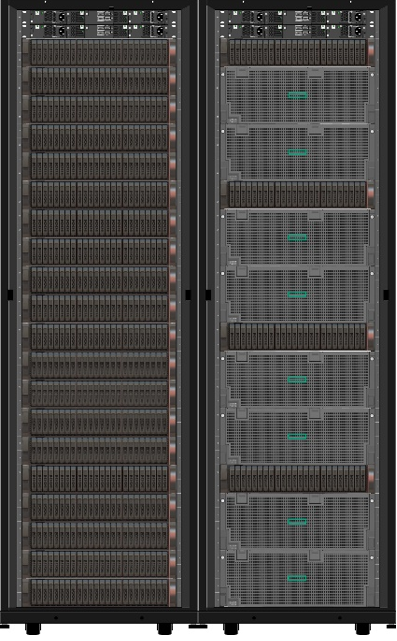 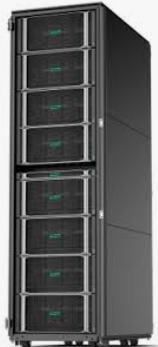 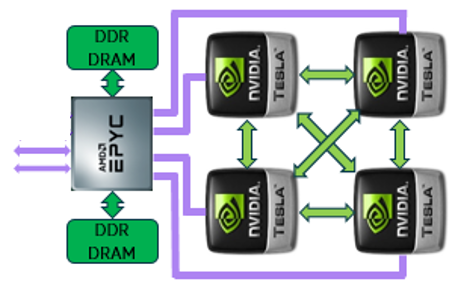 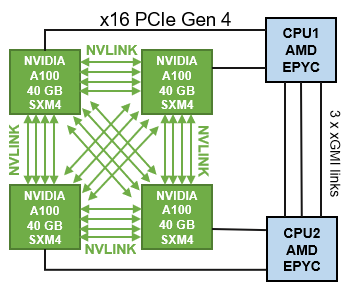 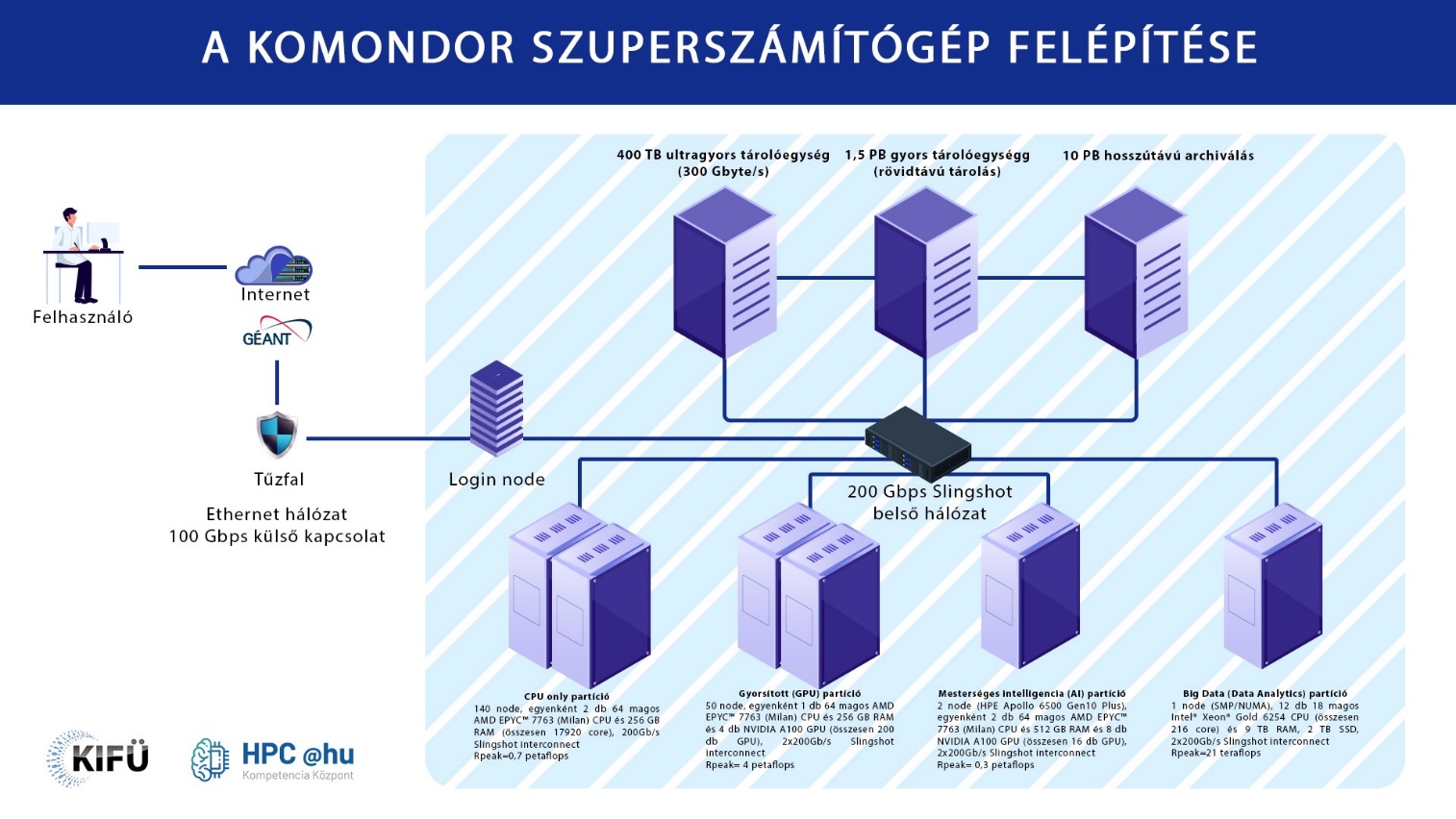 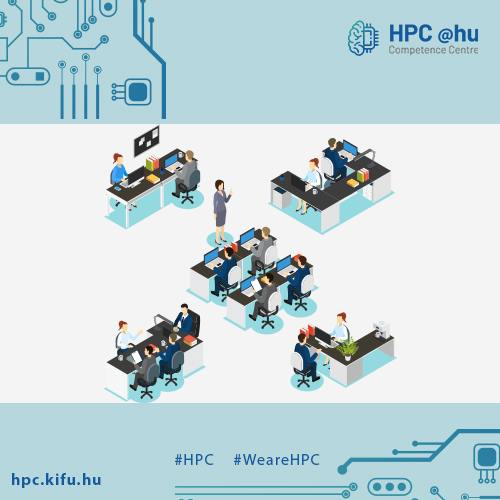 Software
Ansys 
Amber20	
Amsterdam Density Functional (ADF) 
CharMM	
Gaussian 16 
Terachem
Schrödinger	
TotalView
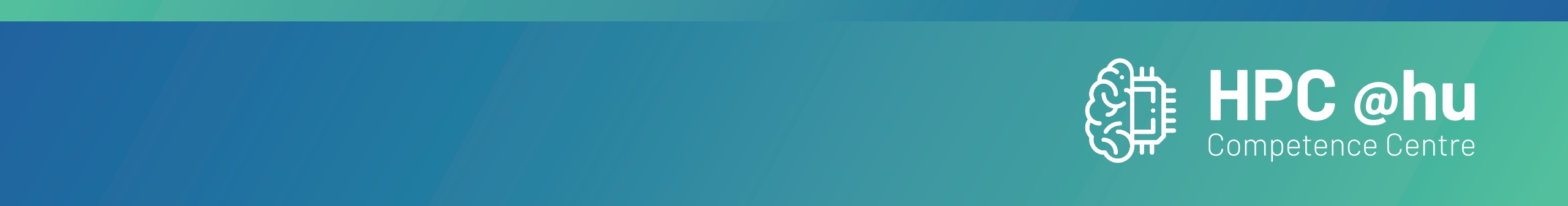 HPC portal
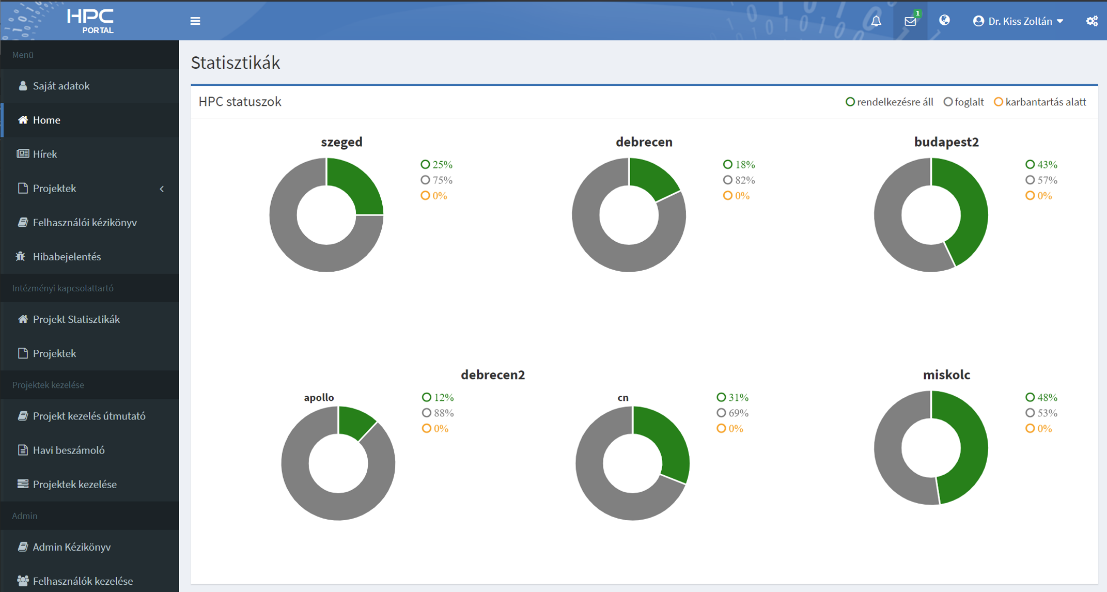 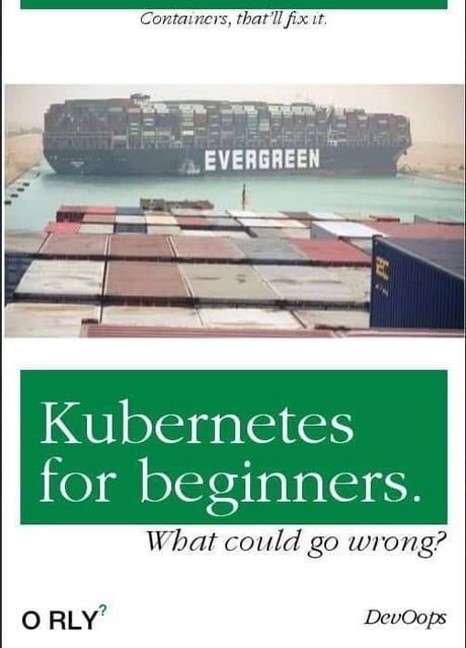 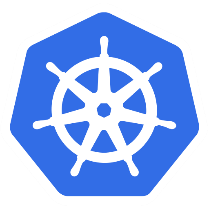 What could go wrong?
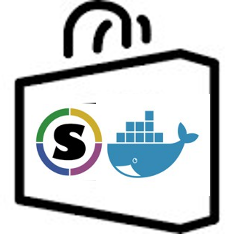 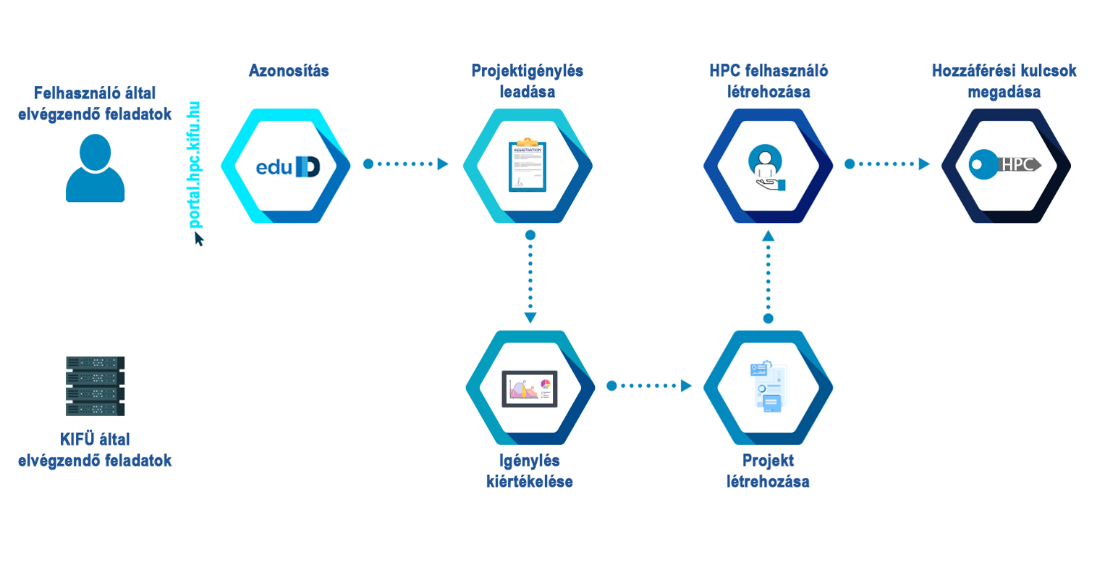 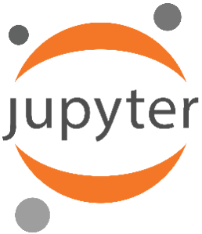 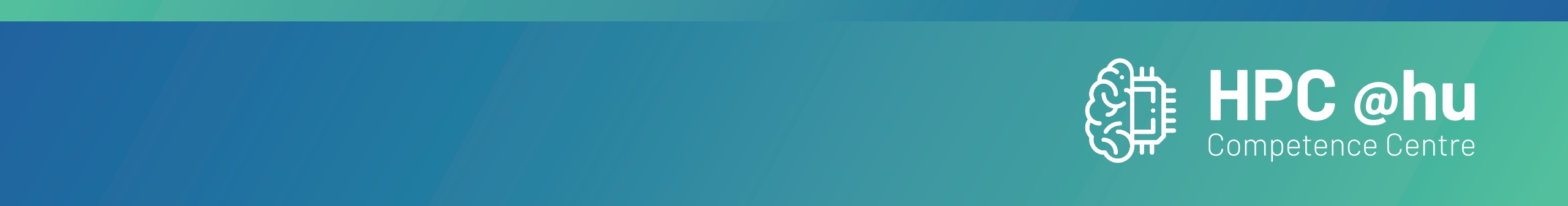 Deploy workflow - example
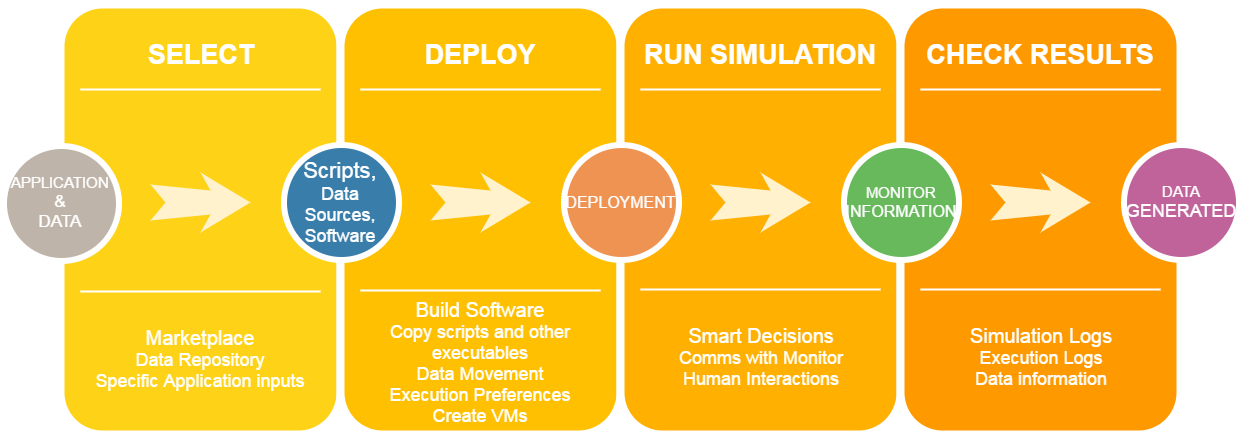 CKAN
Containers
CI
Visualization
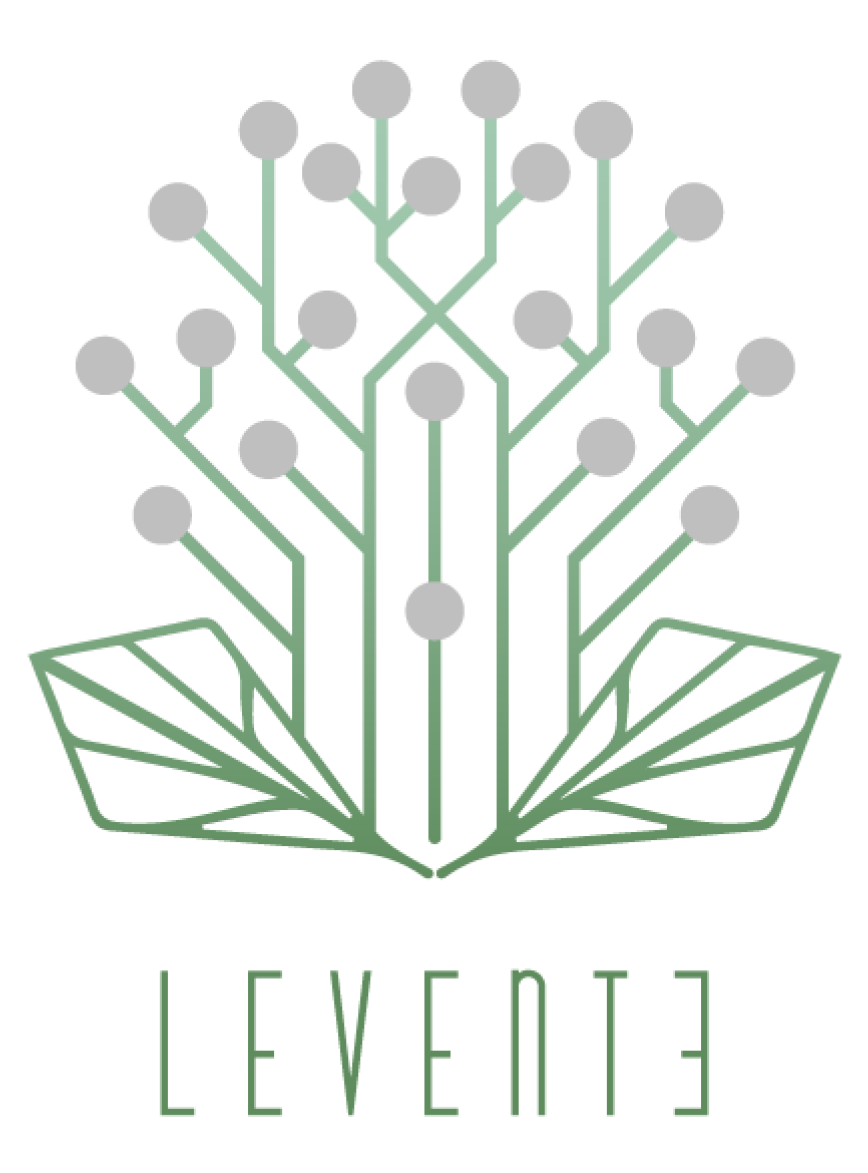 EuroHPC tender (2023)
20 PF
CPU + GPU + Big Data + MI
Multilevel storage system
Visualization subsystem
Modular arhictecture
Quantum HPC integration
HU-DE (Juelich – ITM – KIFÜ) cooperation
Portal and software developments
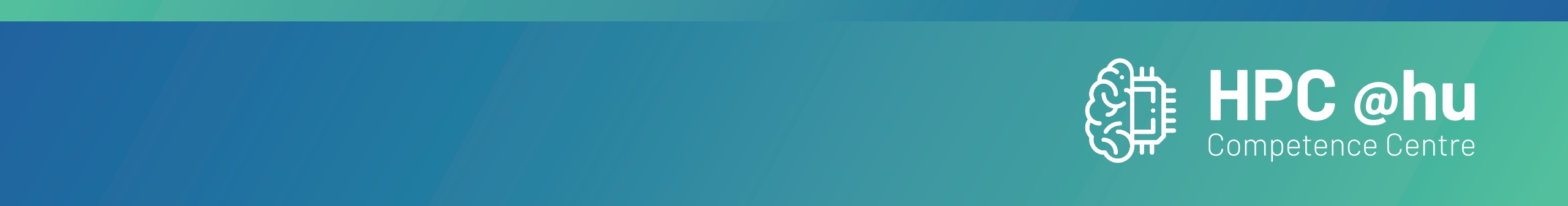 Thank you for your feedback!
hpc.kifu.hu     kiss.zoltan@kifu.gov.hu      @HPC.CC.hu
      @HPC_hu
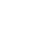 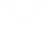 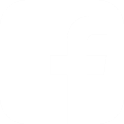 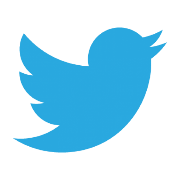